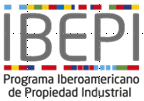 Asociaciones en la cooperación Sur-Sur y la cooperación triangular para el apoyo a la innovación

5 de mayo de 2015
Lima, Perú
Moisés Coss Rangel 
REUNIÓN INTERREGIONAL DE EXPERTOS
La cooperación Sur-Sur y la cooperación triangular para el acceso a la información y los conocimientos, el apoyo a la innovación y la transferencia de tecnología.
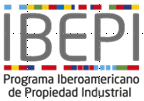 ¿Qué es?

Es un programa internacional enmarcado en el ámbito de la cooperación iberoamericana, cuyo objetivo es promover el uso estratégico de la propiedad industrial como una herramienta para el desarrollo e integración de las sociedades iberoamericanas. 

Nació de la decisión política de incluir a la Propiedad Industrial en la agenda pública de la región y cooperar en torno a ella para promover el crecimiento, la innovación y el bienestar de los pueblos de Iberoamérica.
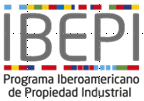 Oficinas Participantes:
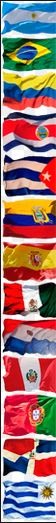 Argentina
Brasil
Colombia
Costa Rica
Cuba
Ecuador
España
México
Paraguay
Perú
Portugal
República Dominicana
Uruguay
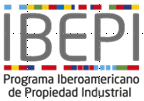 Adhesión: 

La adhesión al programa se encuentra abierta a todo país iberoamericano. Estas oficinas se facilitan entre sí el intercambio de experiencias y buenas prácticas, procurando un mejor aprovechamiento de los recursos disponibles.
 
Programas:

Uno de ellos es Cibepyme y consiste en una plataforma de apoyo a las PYMES, a través de la cuál se brindan información, servicios y asesoramiento gratuito en materia de propiedad intelectual. Su principal objetivo es promover la gestión de los activos de propiedad intelectual por parte de las PYMES y favorecer un mejor aprovechamiento de los sistemas de registro.
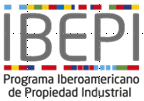 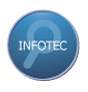 Otro de los programas es Infotec, el cual permite ver el rescate y el procesamiento de información técnica, jurídica y comercial extraída de distintas fuentes de información, principalmente de los documentos de Patentes de Invención contenidos en diferentes bases de datos. Éste servicio es brindado de forma gratuita para los usuarios de Iberoamérica.
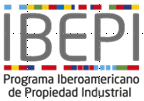 Resultados…
Boletín Iberoamericano de Información Tecnología BIIT
Objetivos:

Promover la información tecnológica proveniente de las publicaciones de Patentes de Invención y Modelos de Utilidad para fomentar la innovación.

Poner a disposición del público diferentes publicaciones electrónicas con información gratuita, esquemática y de rápida lectura sobre avances y novedades en distintos sectores tecnológicos de las Oficinas Nacionales de Propiedad Intelectual (ONAPI’s) de los países miembros del Programa.
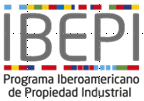 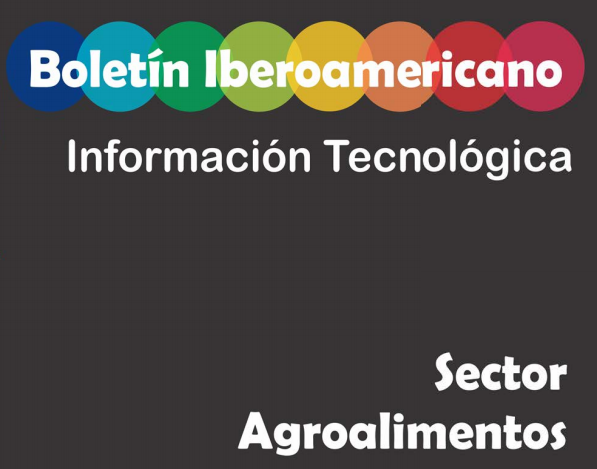 En el primer Boletín Iberoamericano de Información Tecnológica presentamos publicaciones de Patentes y Modelos de Utilidad de 8 países, así como avances y novedades en el sector Agroalimentario, estadísticas y la información de algunos casos de éxito en el sector.
La conformación del Boletín se basa en las herramientas de Información Tecnológica de cada ONAPI.
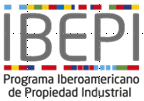 Lecciones Aprendidas
Es posible el trabajo colaborativo, si se plantean objetivos concretos. 
La elaboración del boletín de información Tecnológica, del sector de agroalimentación, involucró a personal de 8 ONAPI´s, que tenían como premisa hacer que las cosas sucedan.
El éxito del proyecto depende ahora de que nuestro boletín tenga una demanda efectiva.
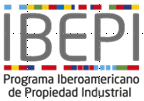 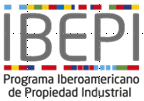 http://www.ibepi.org/
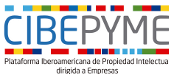 http://www.cibepyme.com/es/index.html
INFOTEC
http://www.ibepi.org/infotec-2/
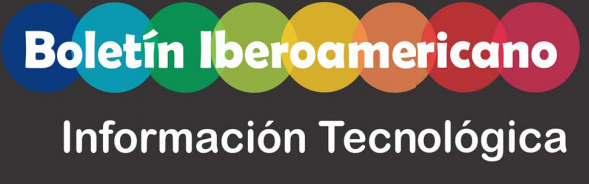 http://www.ibepi.org/wp-content/uploads/2014/12/IBEPI-2014-Agroalimentos.pdf